https://vk.com/turinskmolod
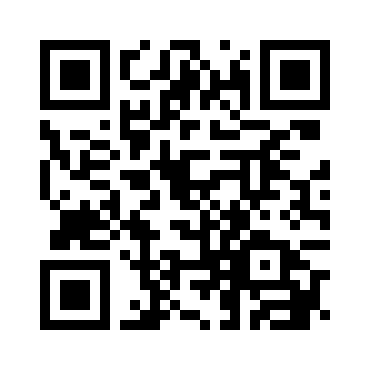 Муниципальное автономное учреждение Туринского городского округа «Центр развития физической культуры, спорта и молодежной политики»
Ул. Ленина д. 33
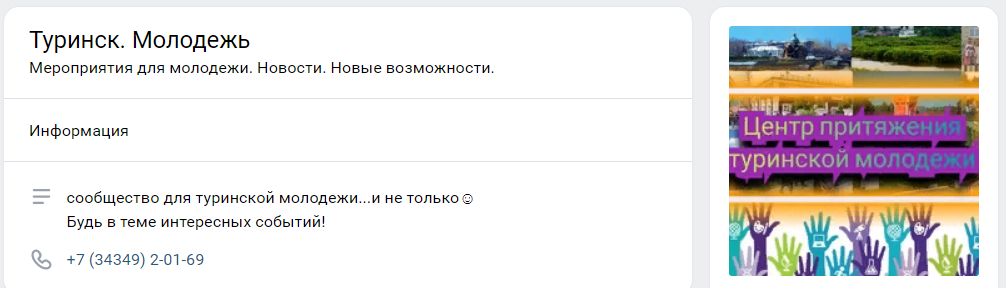 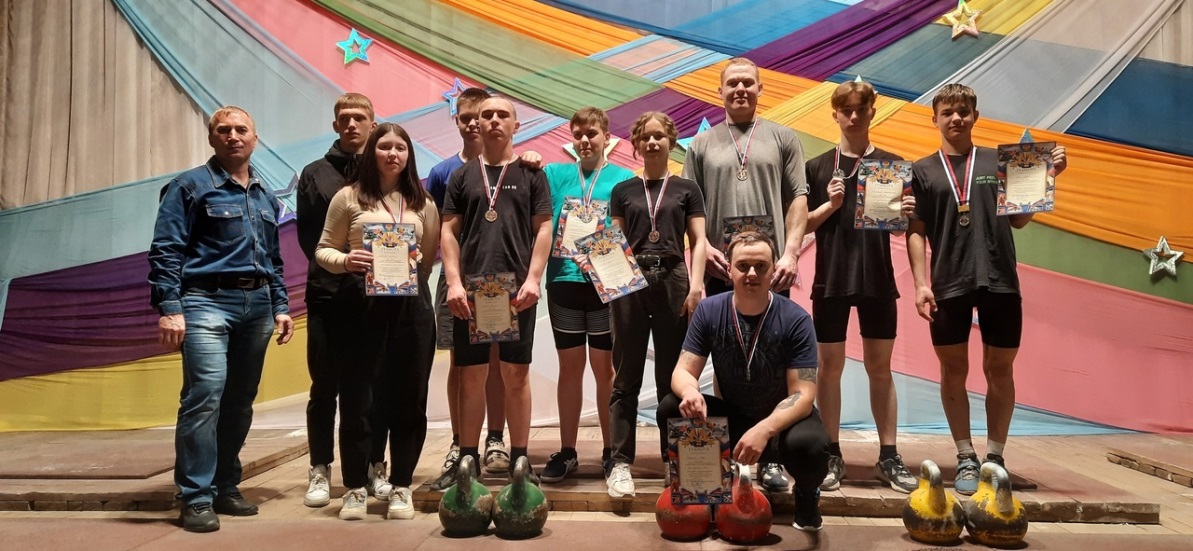 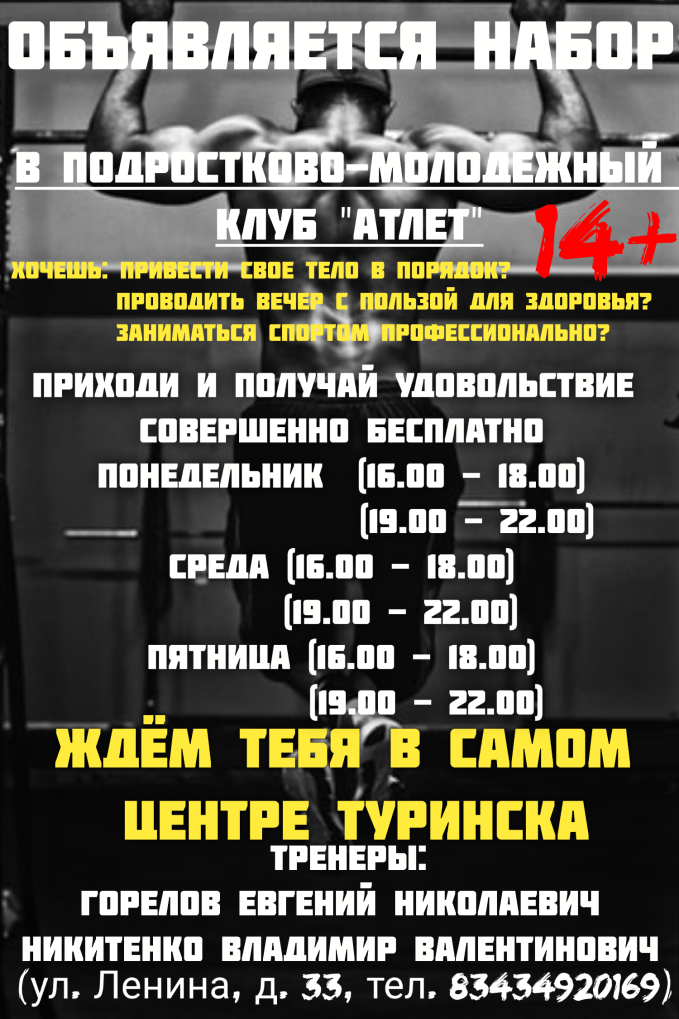 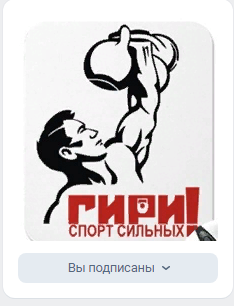 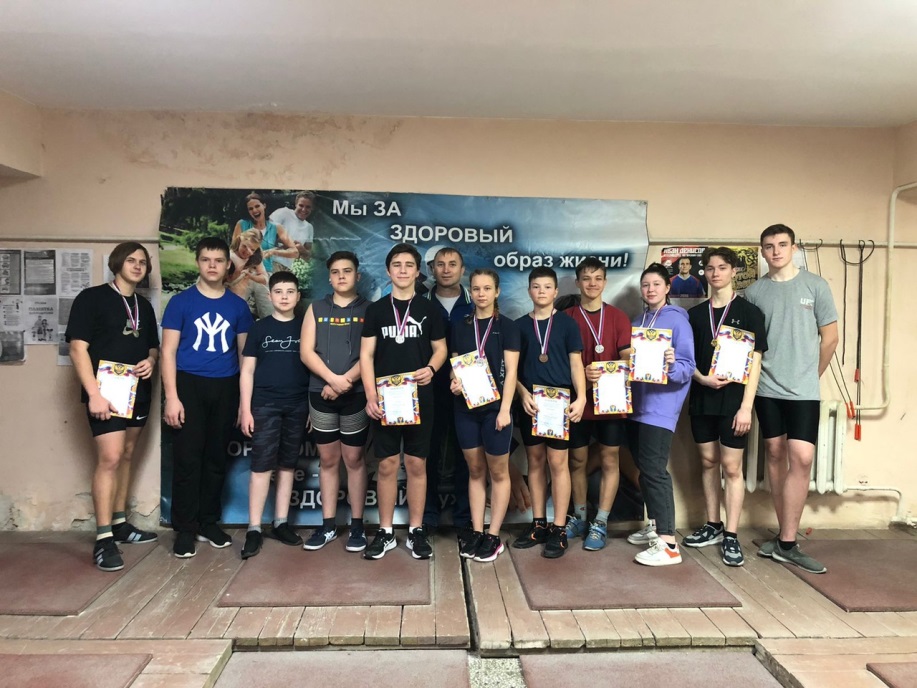 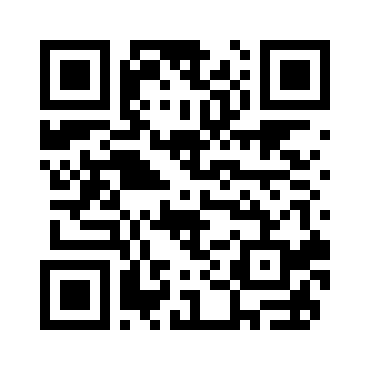 https://vk.com/public142995750
Подростково-молодежный клуб «Атлет»
Руководители: 
Никитенко Владимир Валентинович, Горелов Евгений Николаевич
Туринск, ул. Ленина, д. 33, цокольный этаж
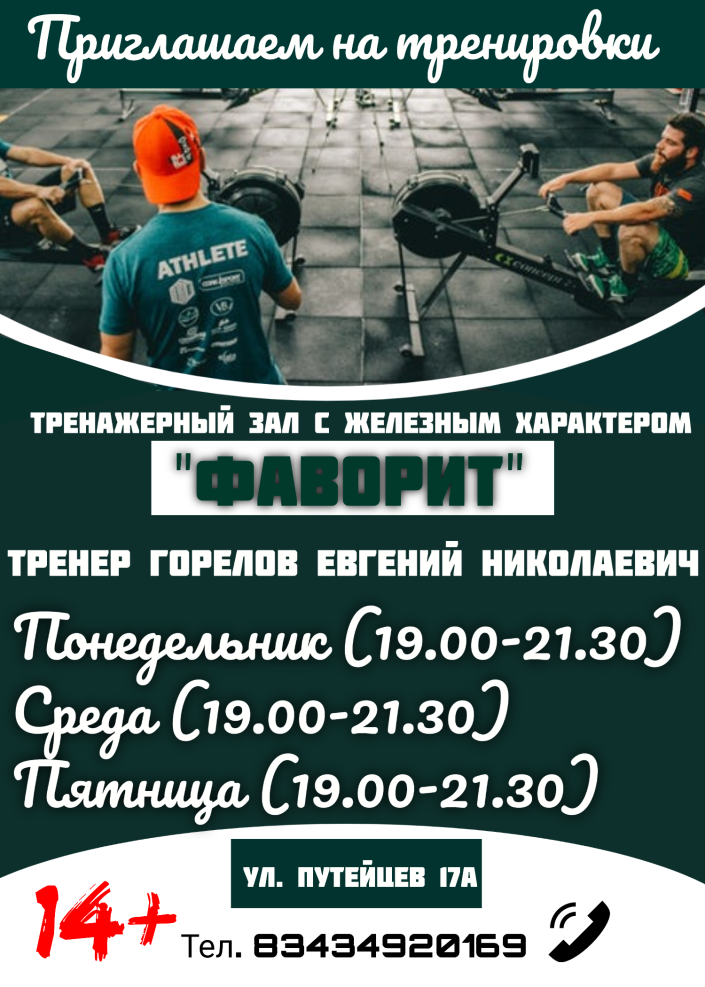 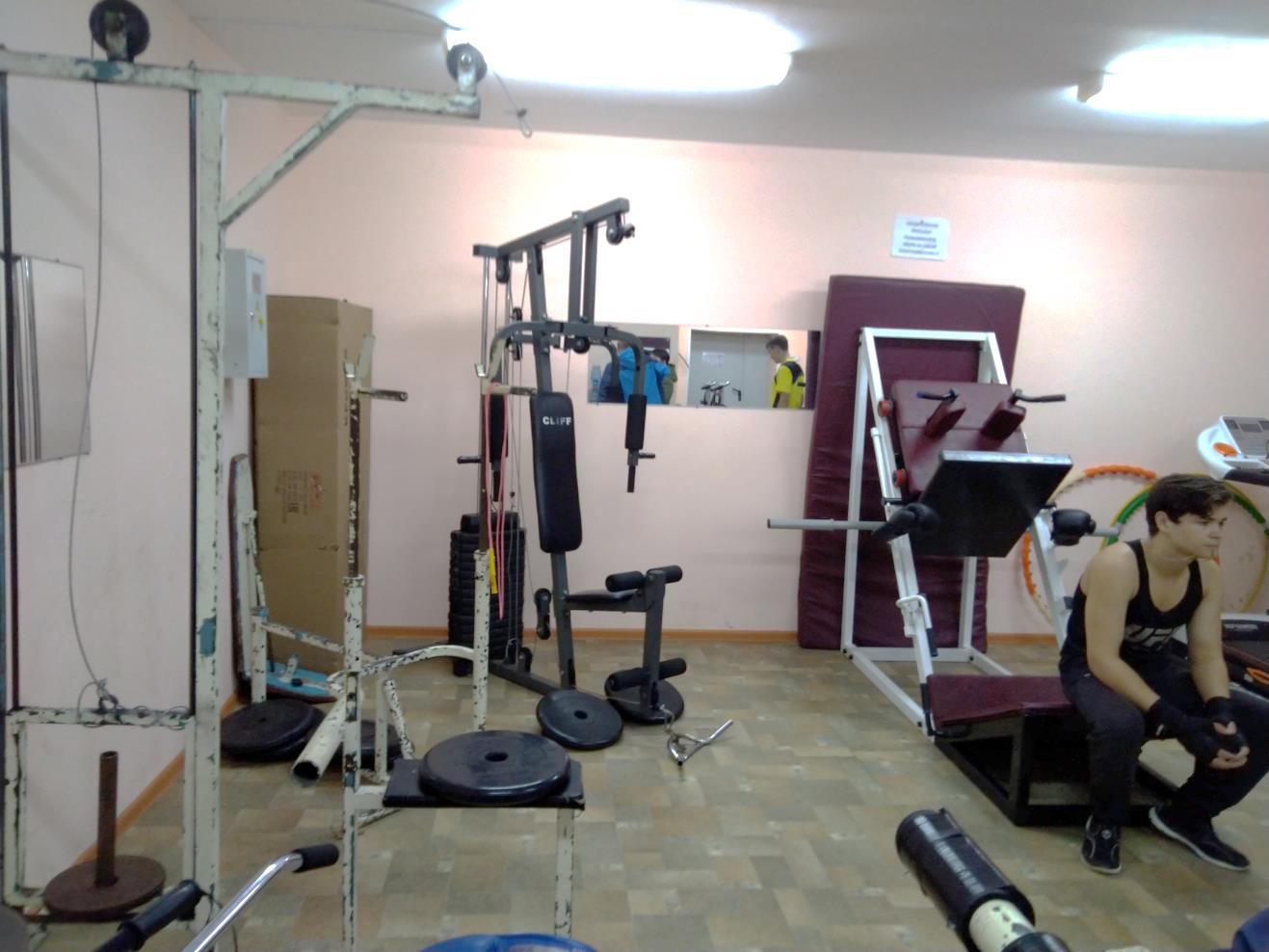 Подростково-молодежный клуб «Фаворит»
Руководитель: Горелов Евгений Николаевич
Туринск, ул. Путейцев, д. 17А, 1 этаж
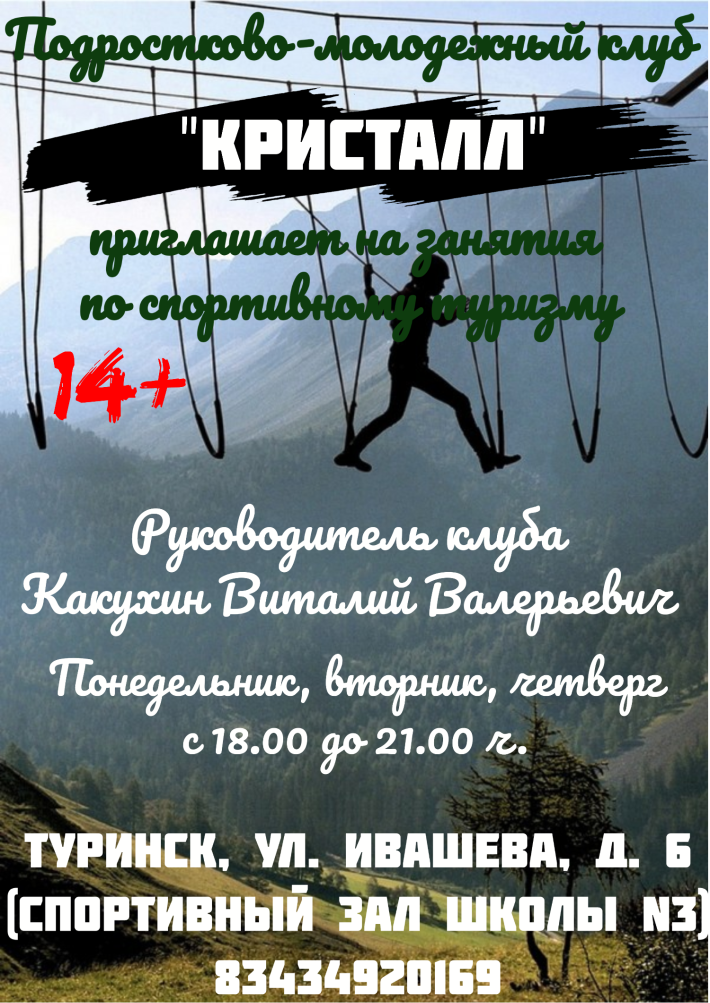 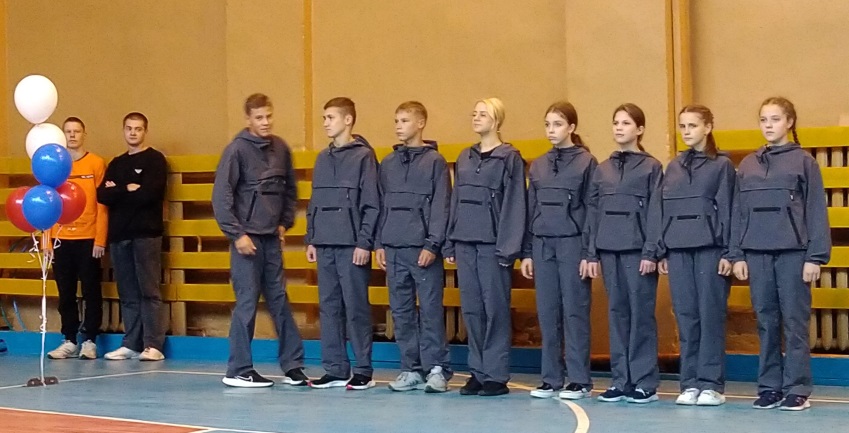 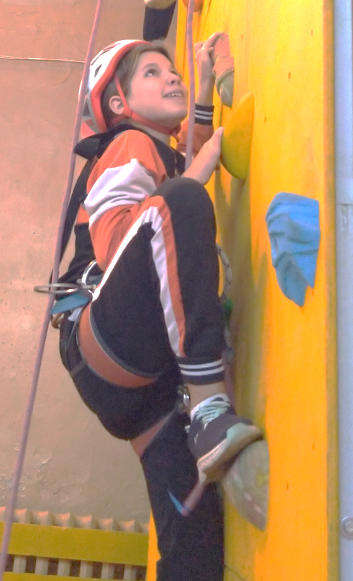 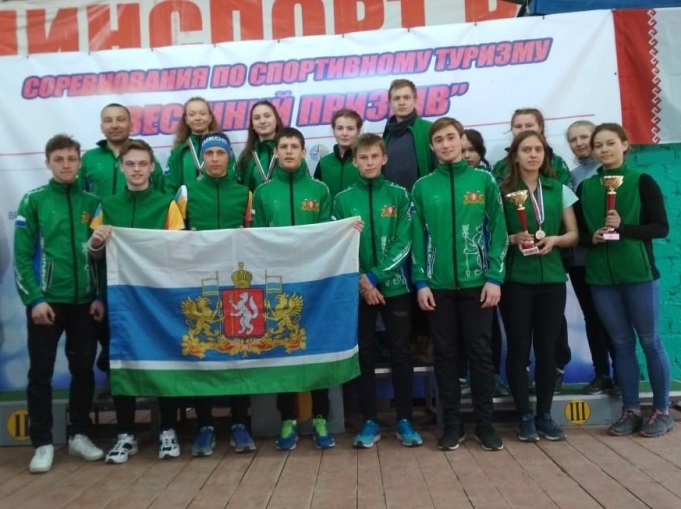 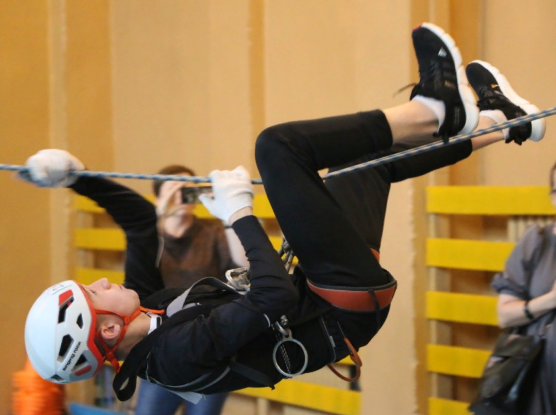 Подростково-молодежный клуб «Кристалл»
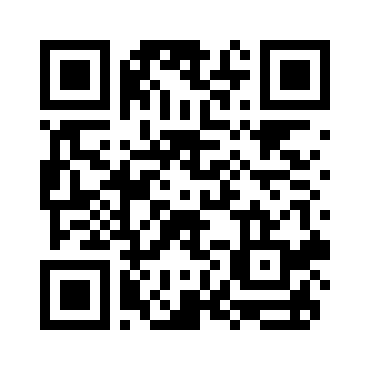 Руководитель: Какухин Виталий Валерьевич
https://vk.com/club209037857
Туринск, ул. Ивашева, д. 6, МАОУ СОШ №3
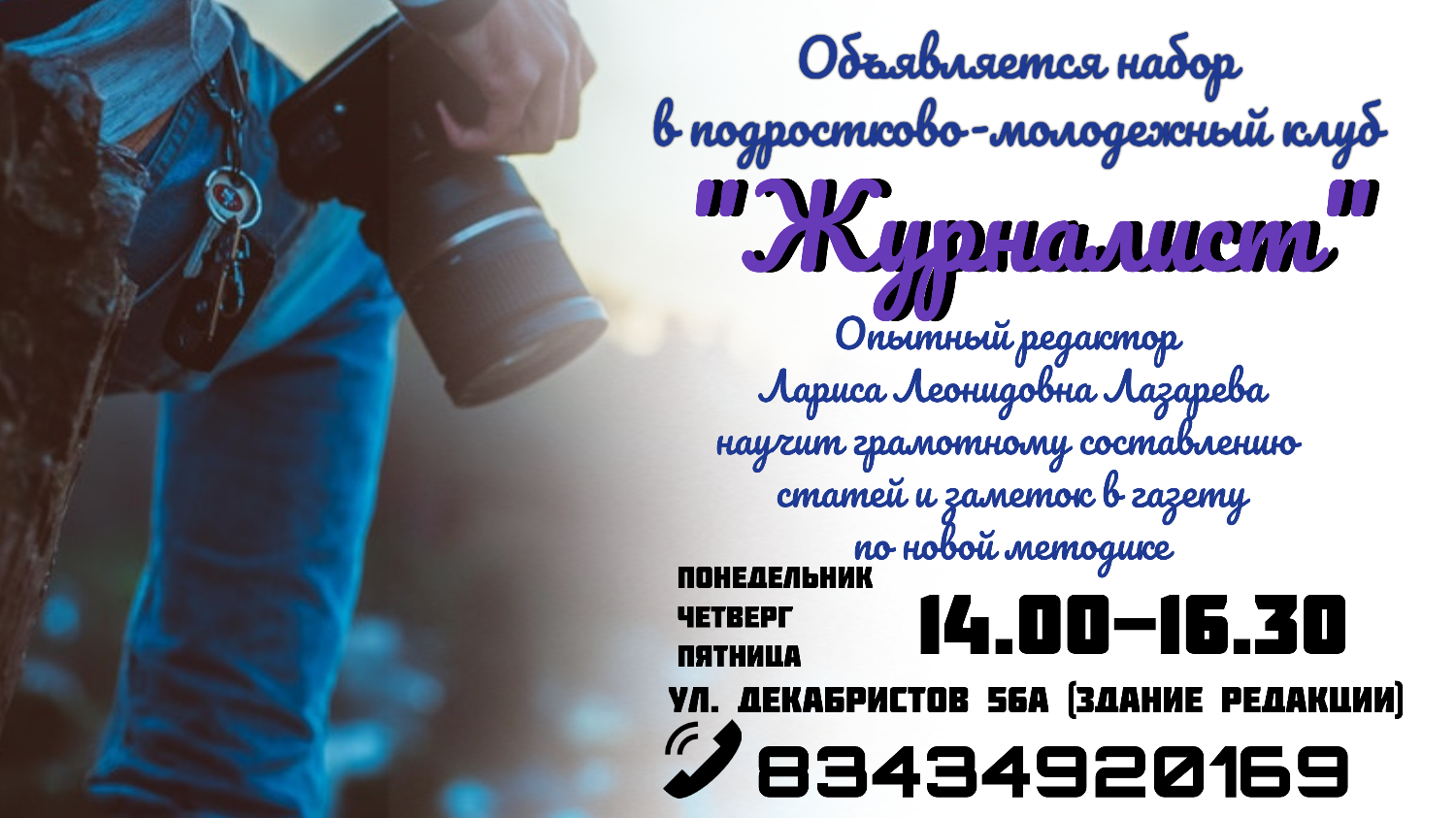 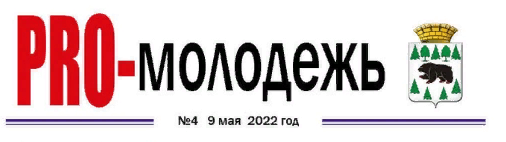 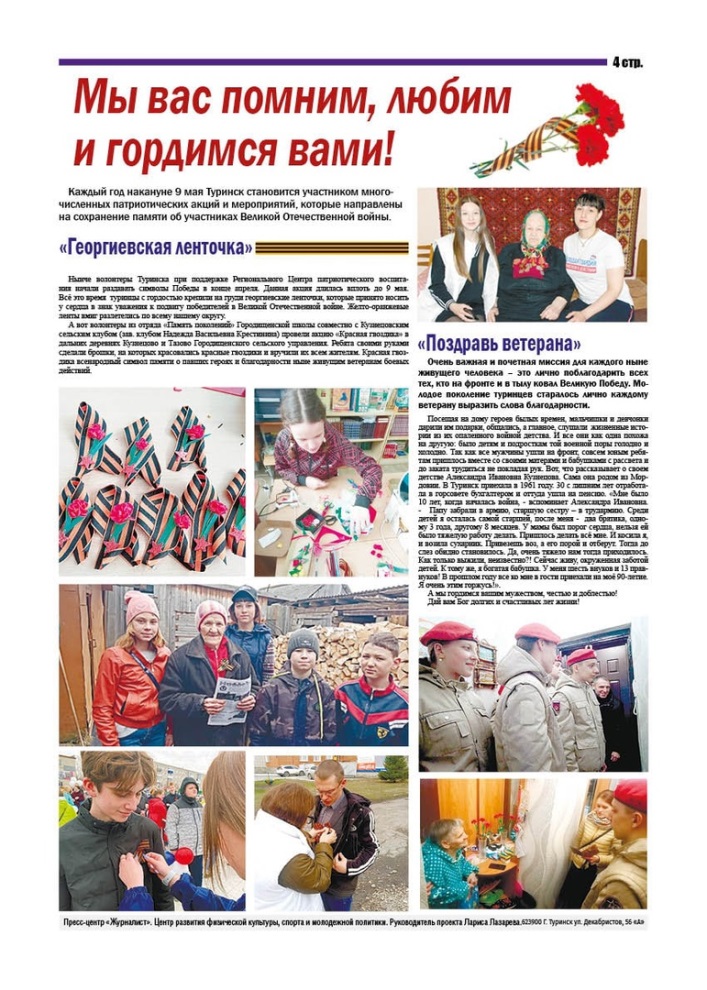 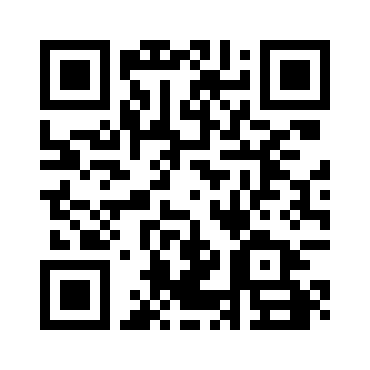 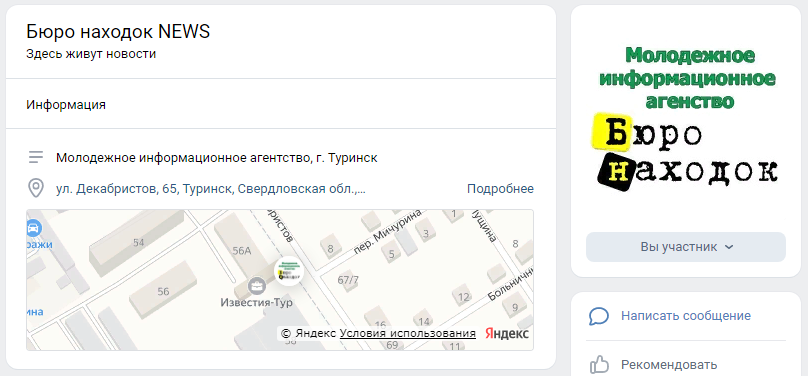 Подростково-молодежный клуб «Журналист»
Руководитель: Лазарева Лариса Леонидовна
https://vk.com/buro_nahodok_news
Туринск, ул. Декабристов, д. 56А, редакция
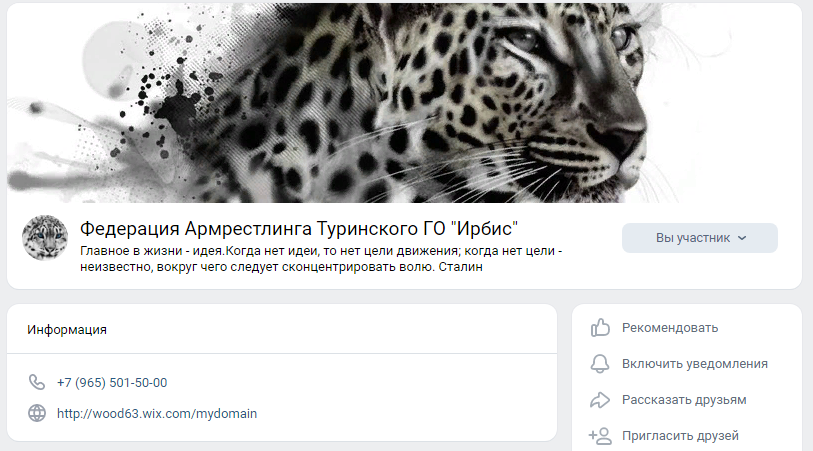 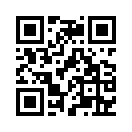 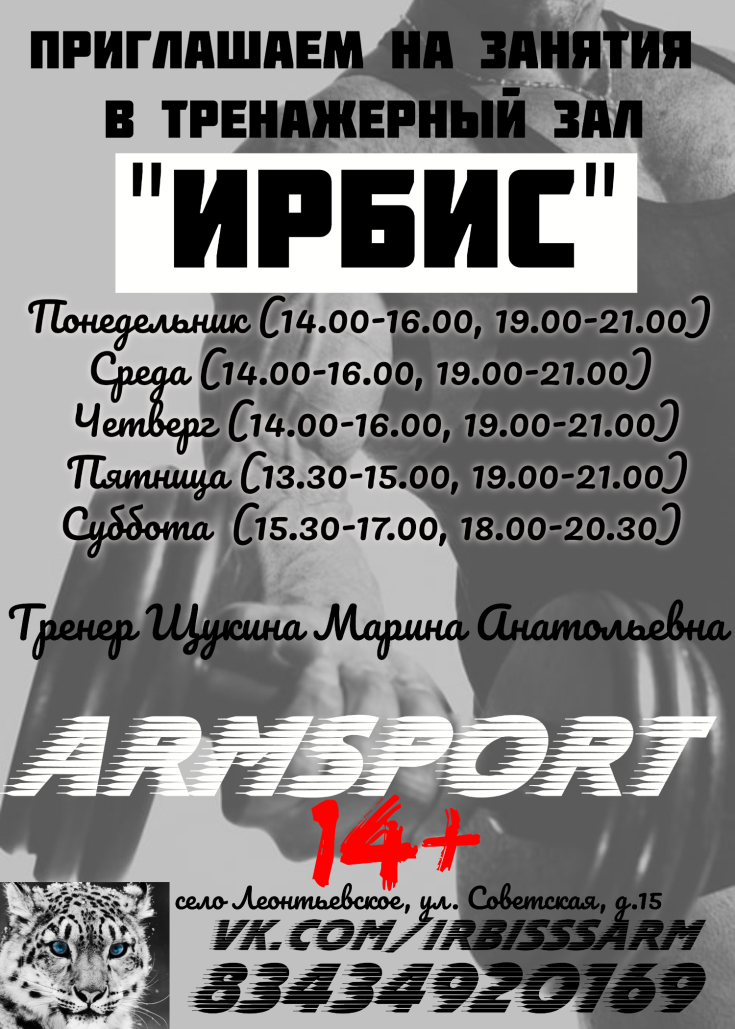 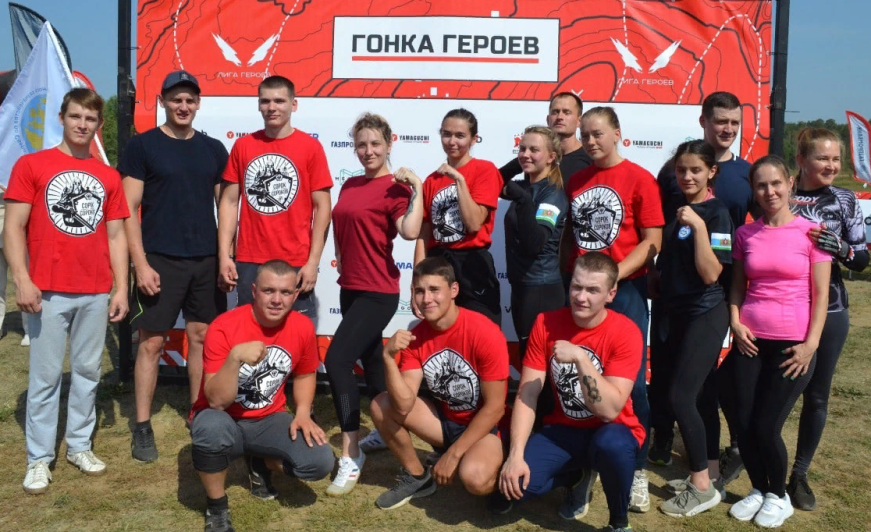 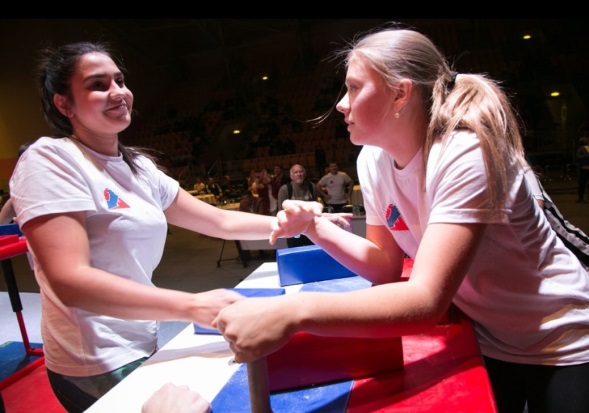 Подростково-молодежный клуб «Ирбис»
Руководитель: Щукина Марина Анатольевна
https://vk.com/irbisssarm
с. Леонтьевское, ул. Советская, д. 15 (2 этаж)
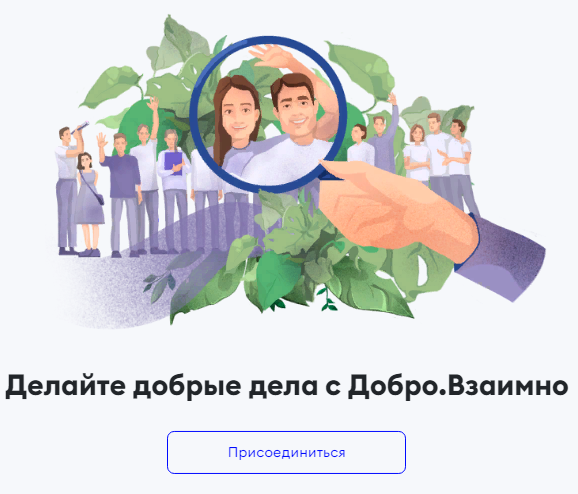 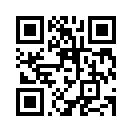 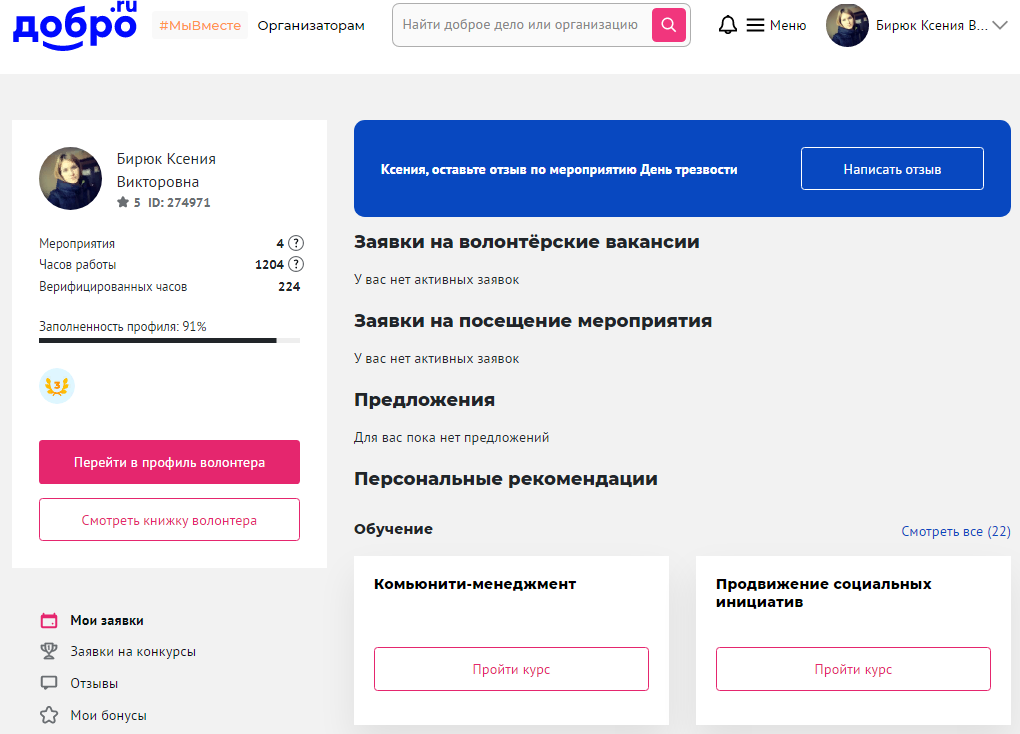 Волонтёрская деятельность
https://dobro.ru/ регистрация обязательна!
Зачем волонтеру нужны часы?
чтобы получить дополнительные баллы при поступлении;

чтобы выиграть призы (подарочные сертификаты, бесплатные поездки, благодарственные письма);

чтобы летом бесплатно отдохнуть в Крыму.
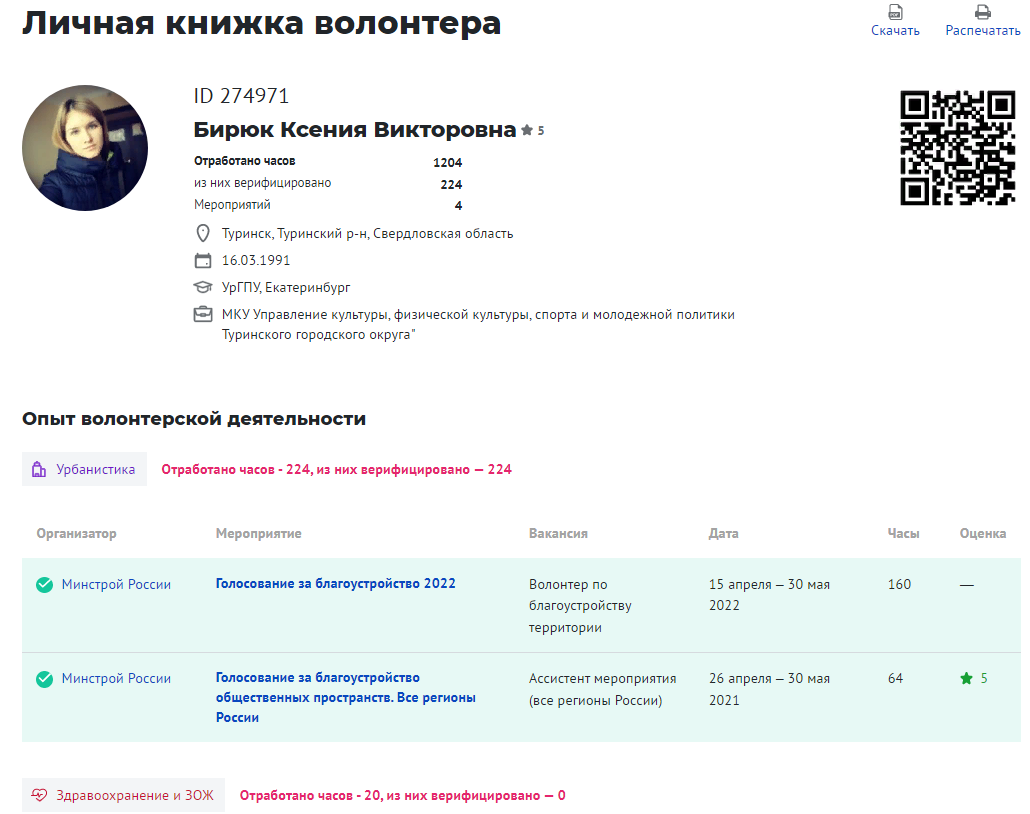 Электронная книжка волонтера
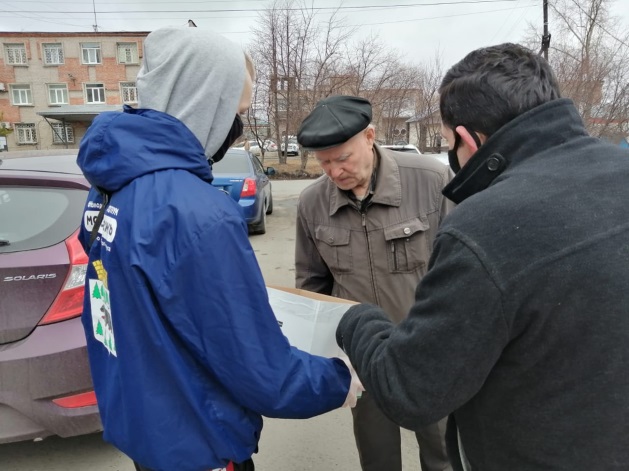 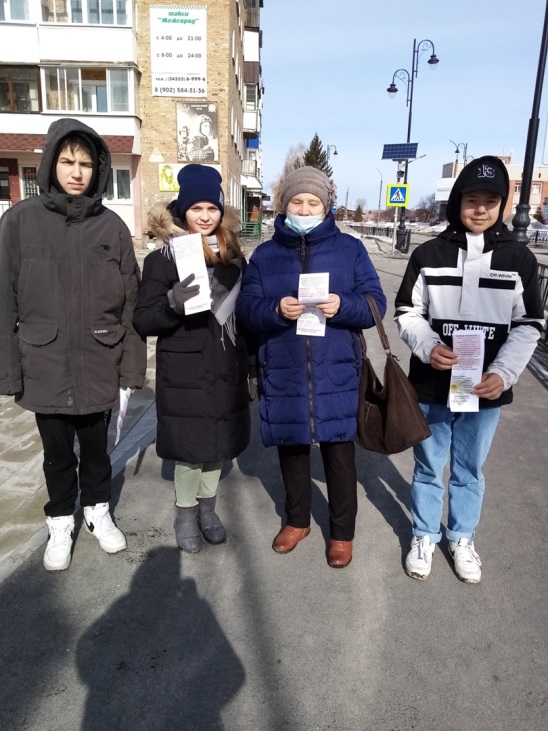 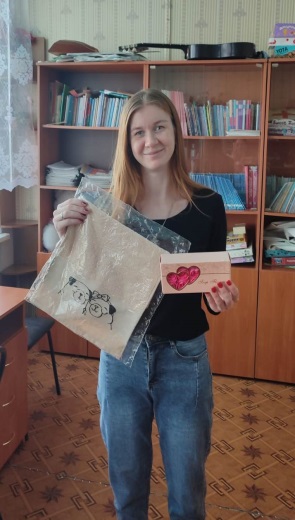 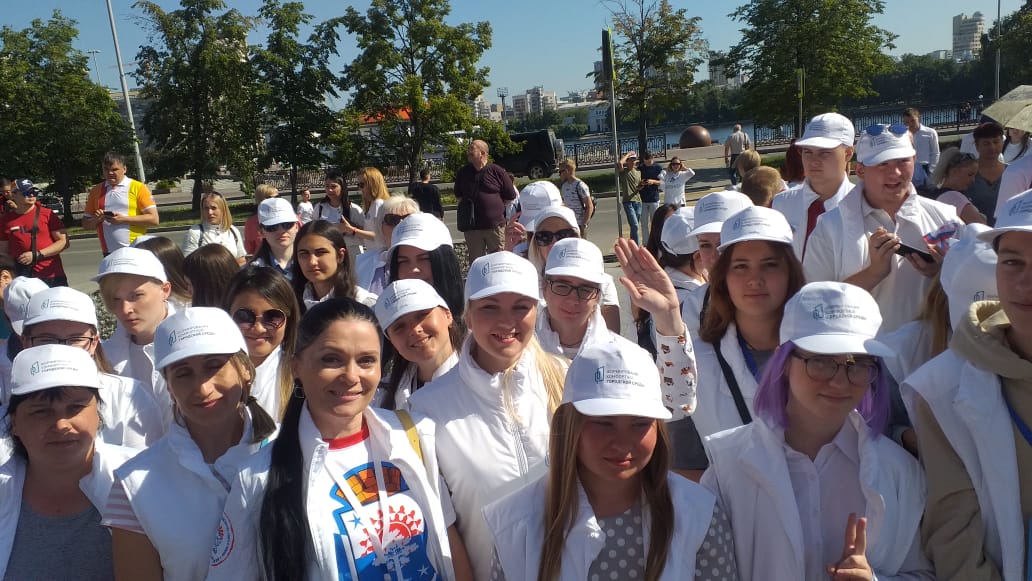 Мероприятия МАУ ТГО ЦРФКСИМП с участием добровольцев
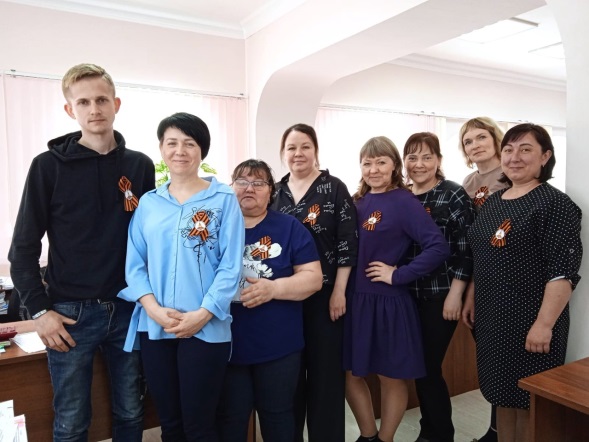 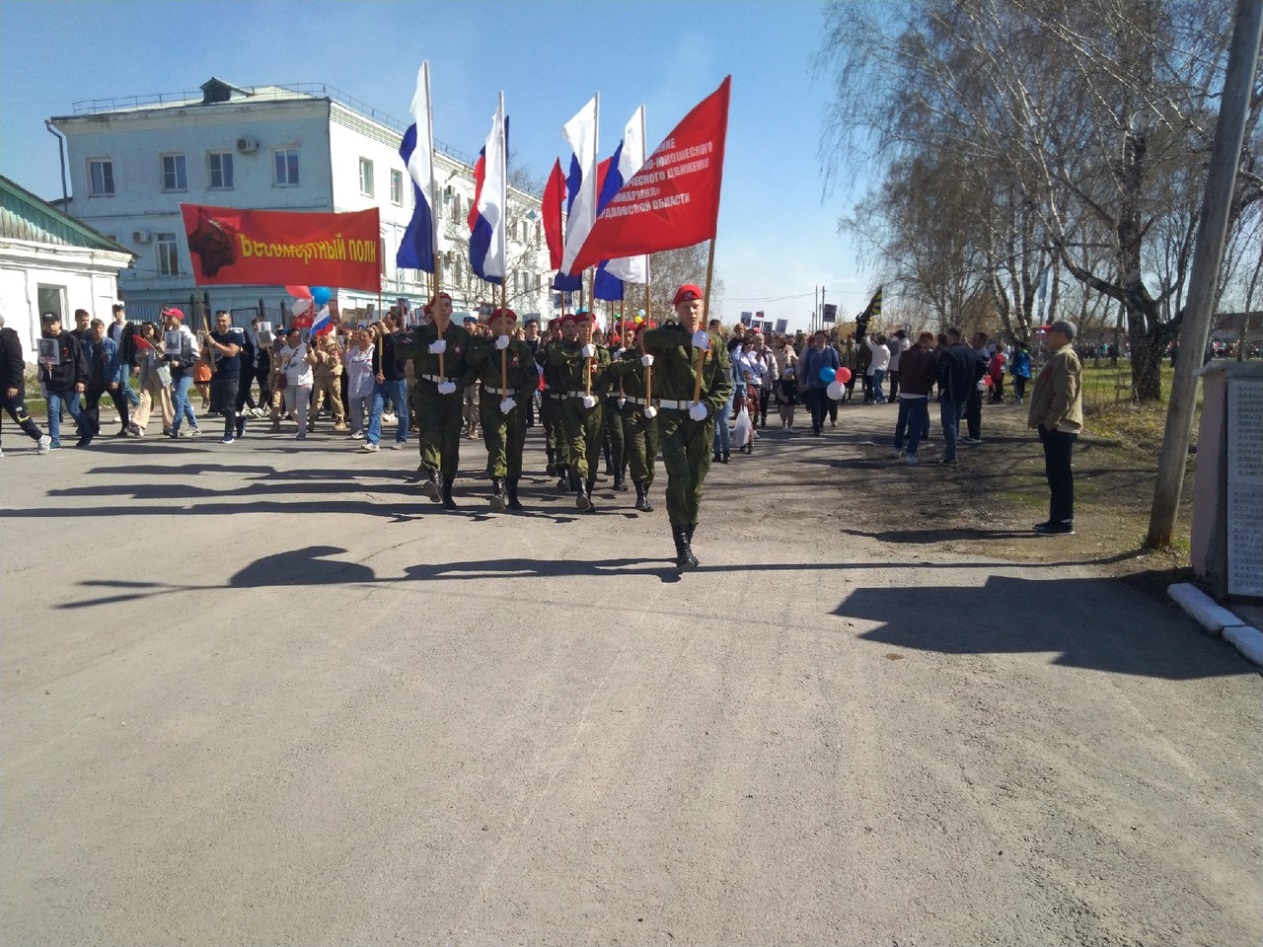 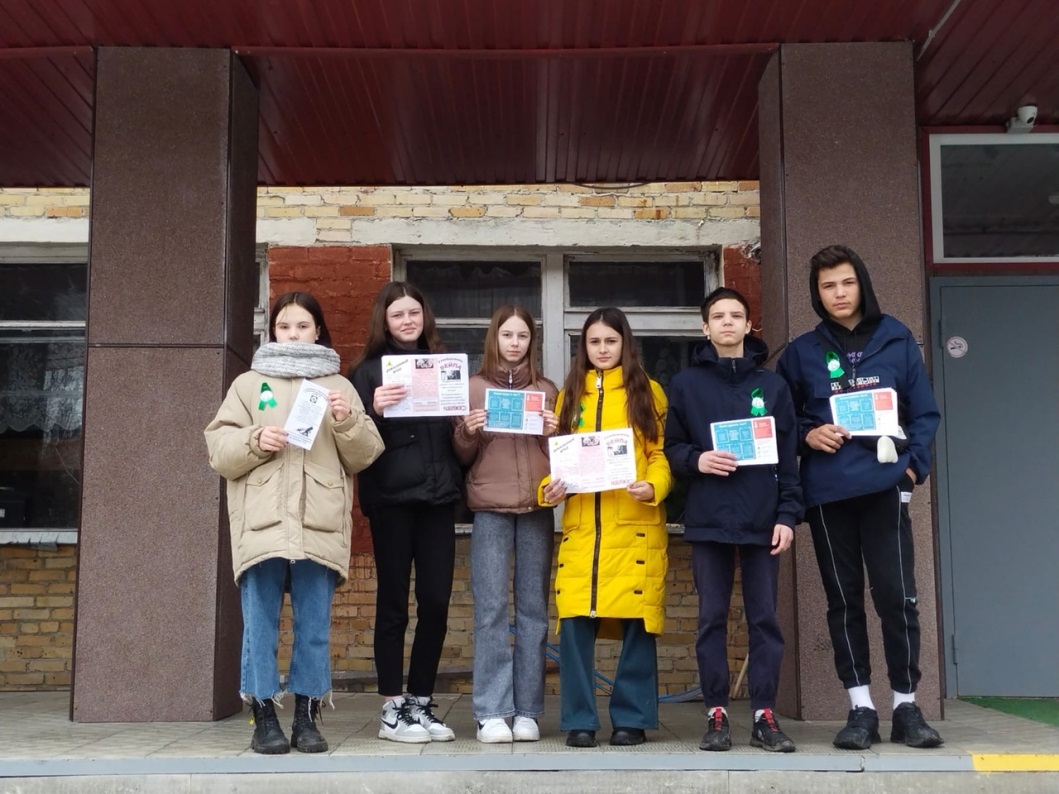 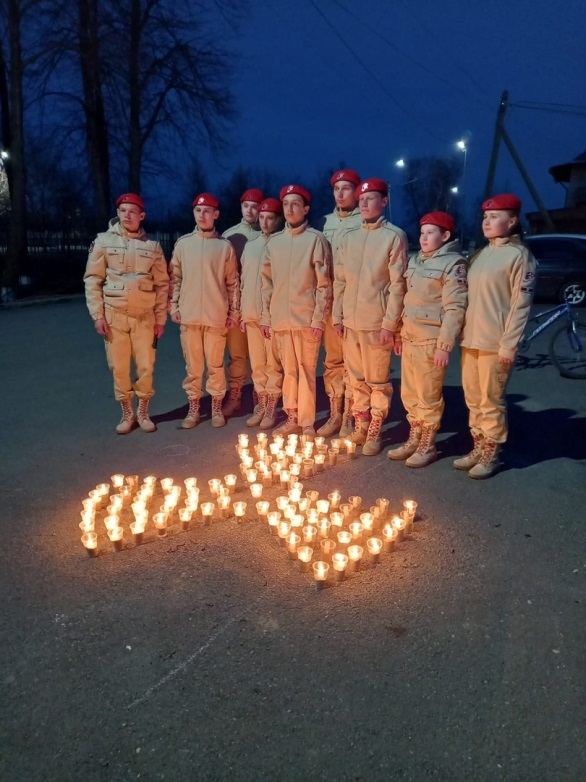 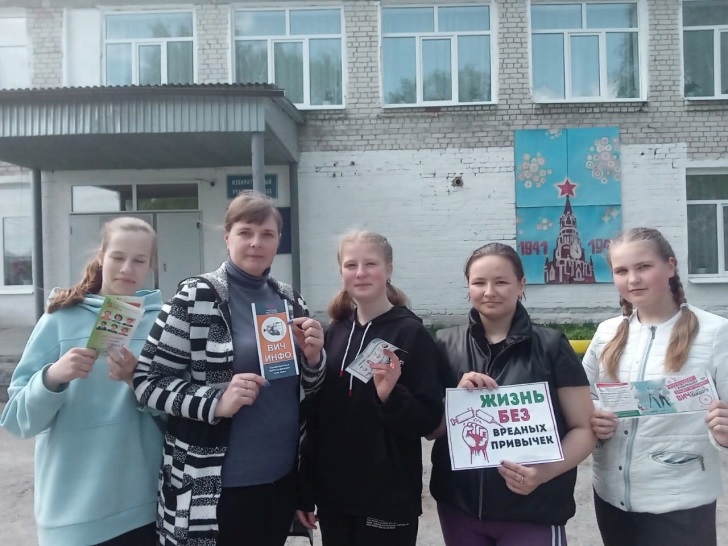 Мероприятия МАУ ТГО ЦРФКСИМП с участием добровольцев
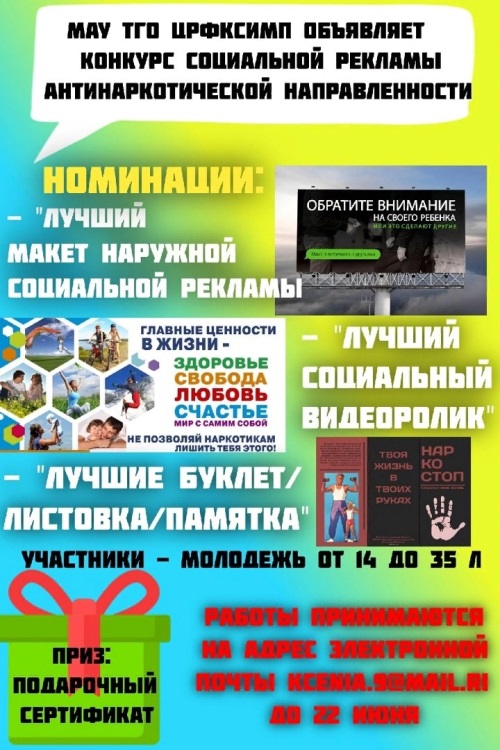 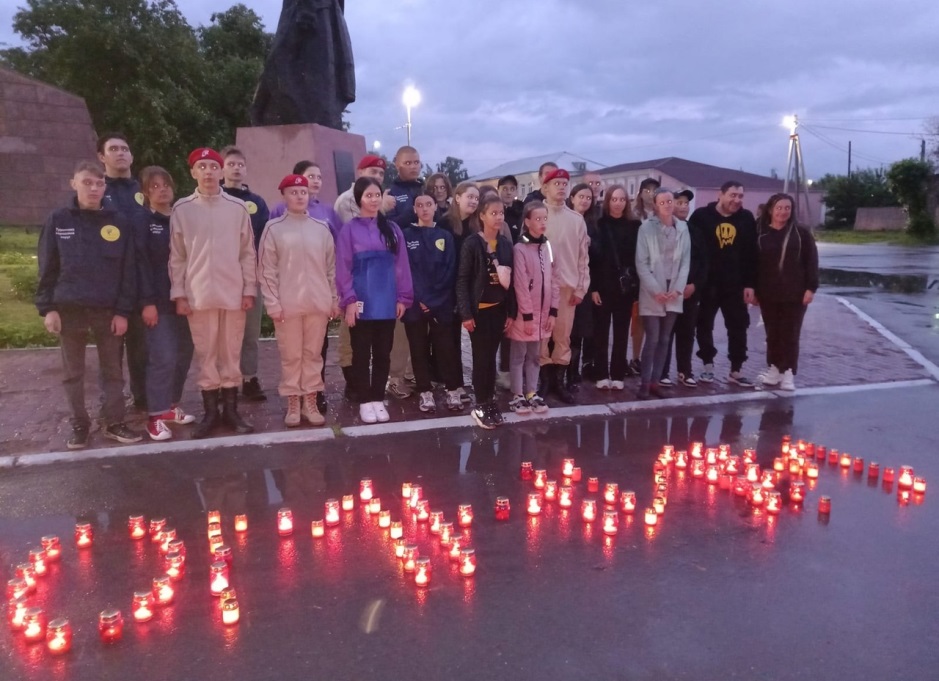 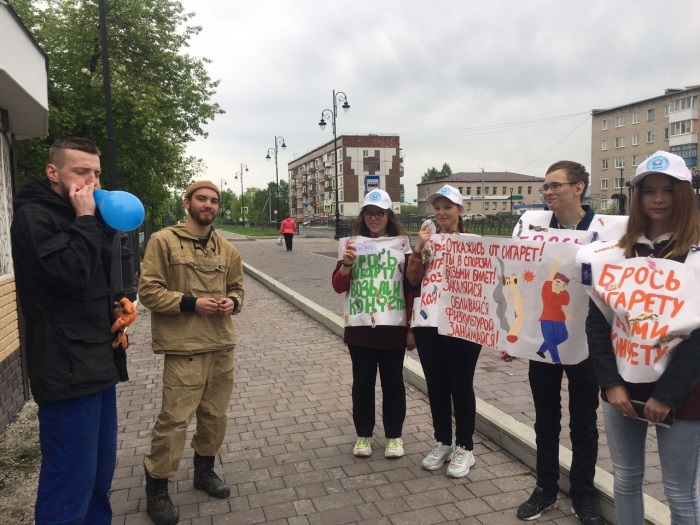 Мероприятия МАУ ТГО ЦРФКСИМП с участием добровольцев
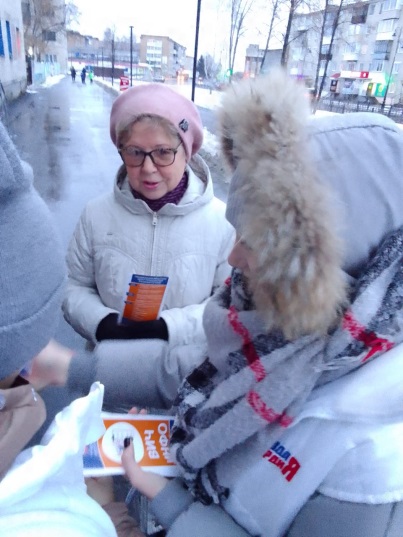 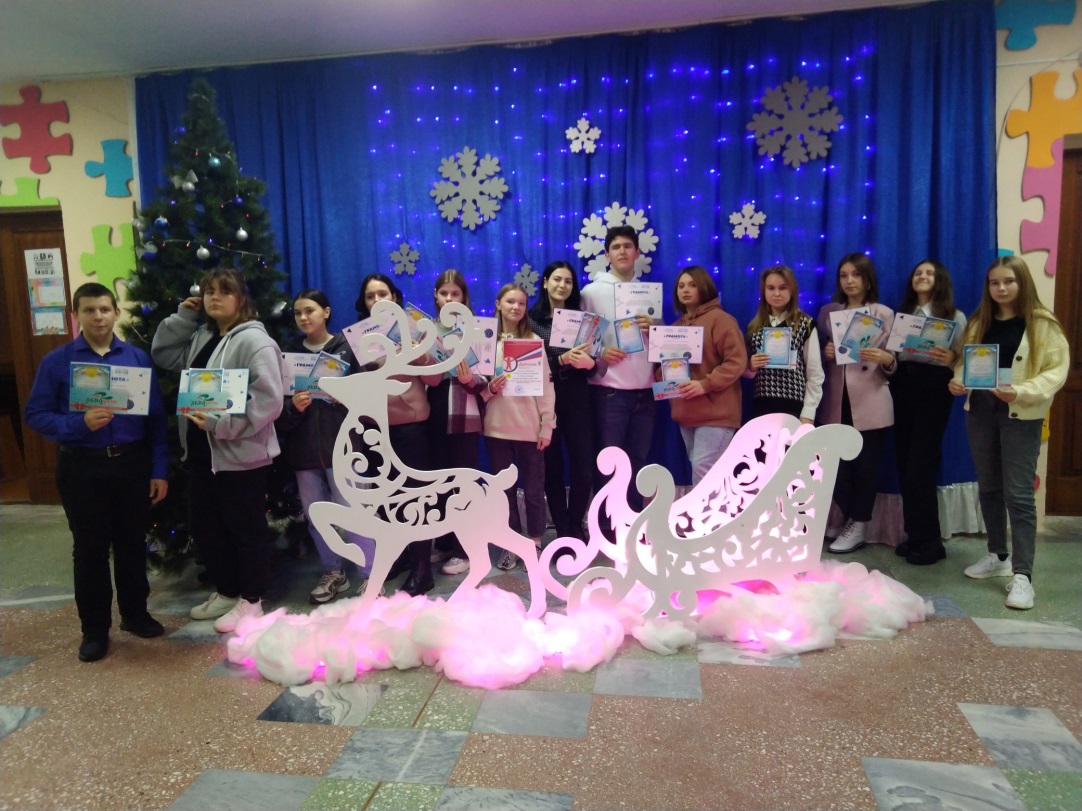 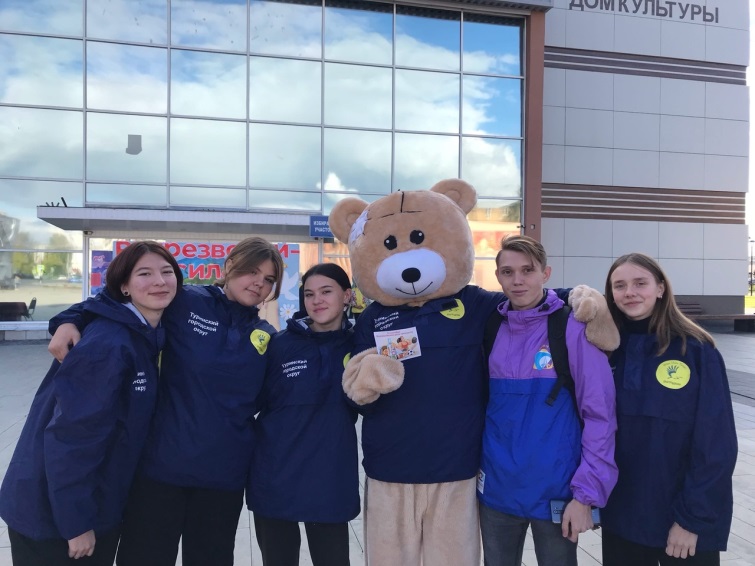 Мероприятия МАУ ТГО ЦРФКСИМП с участием добровольцев
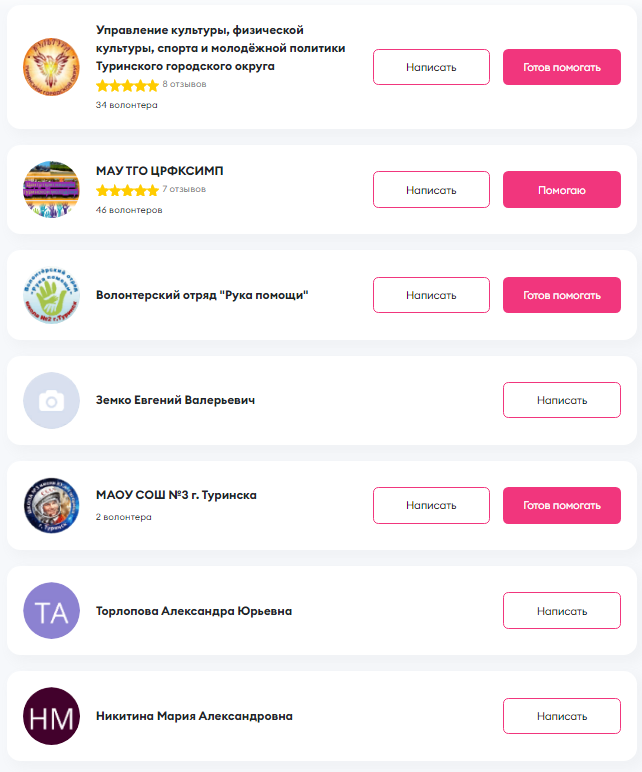 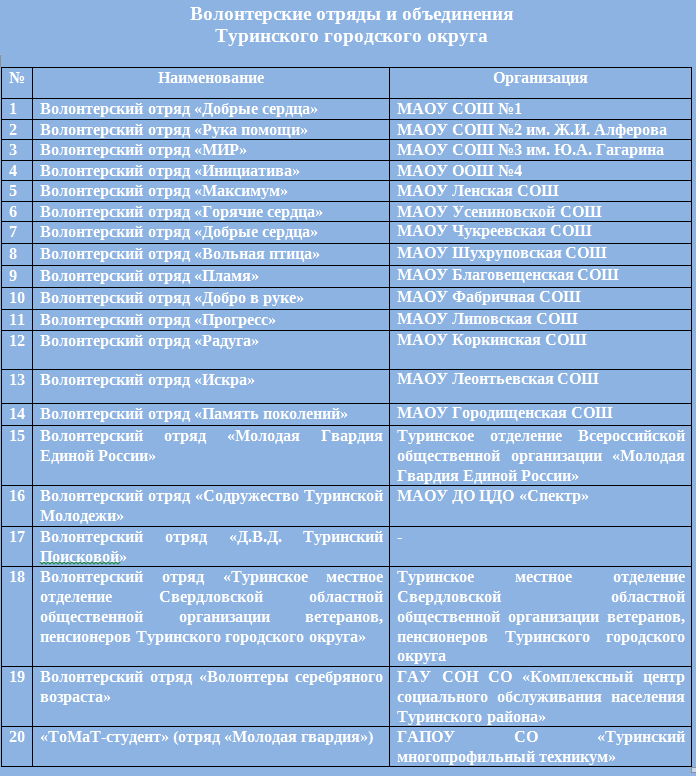 Волонтёрские отряды и объединения